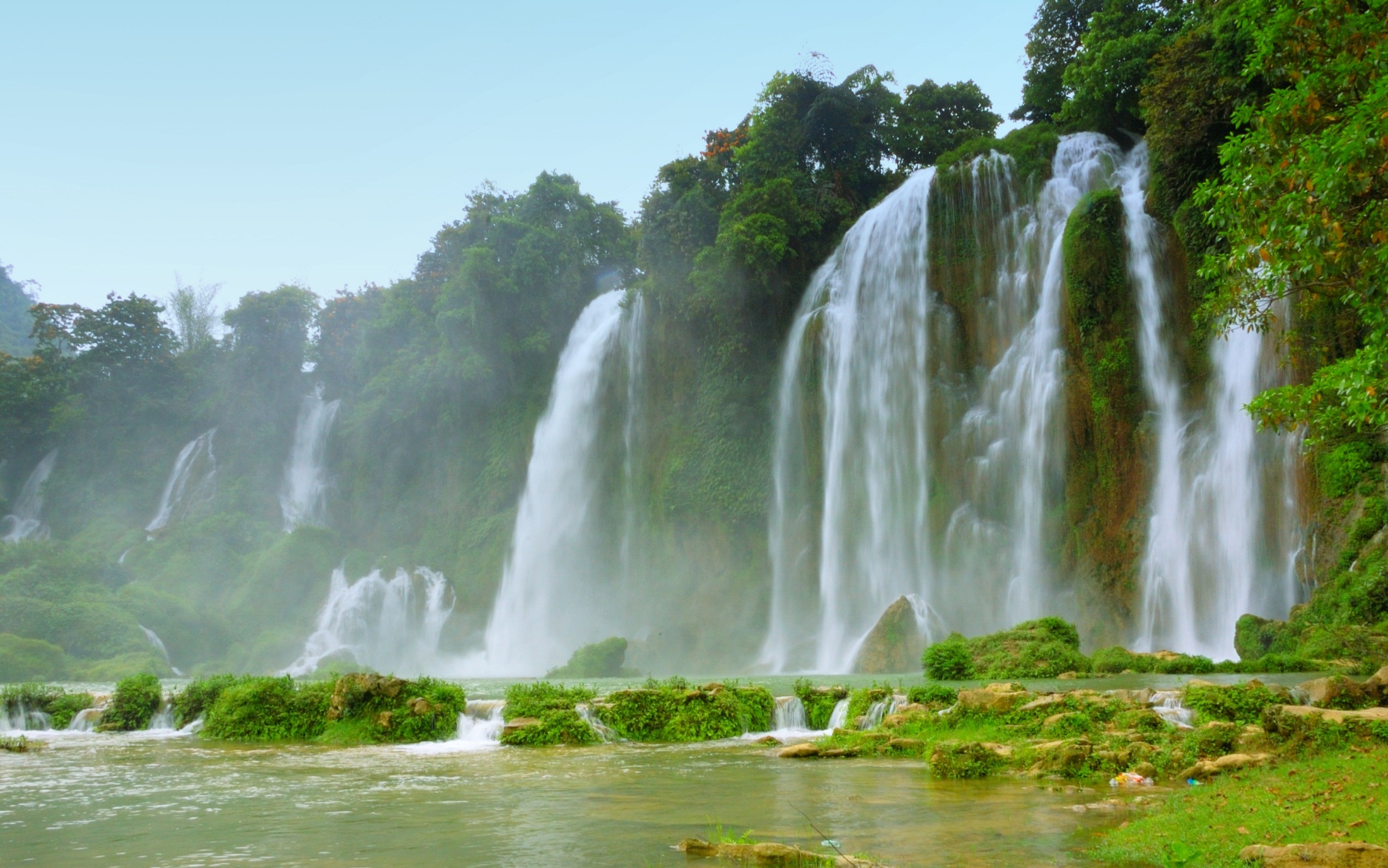 ĐỊA LÍ 7
Em hãy trình bày đặc điểm khí hậu của môi trường nhiệt đới ?
Nằm ở khoảng từ vĩ tuyến 50 đến chí tuyến ở cả hai bán cầu.- Nhiệt độ : Cao quanh năm , trung bình trên 200 C ,           biên độ nhiệt độ trong năm càng gần chí tuyến càng cao  - Lượng mưa :  trung bình  năm: 500mm-1500mm, có hai mùa rõ rệt : 1 mùa mưa và 1 mùa khô . Càng gần chí tuyến thời kì khô hạn càng kéo dài .
? Học sinh quan sát đoạn phim bên dưới và nêu ra những đặc điểm của rừng rậm nhiệt đới ẩm.
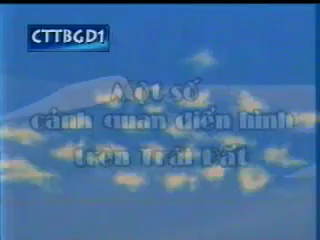 [Speaker Notes: Hs làm việc cá nhân, đưa ra ý kiến gv dẫn vào bài]
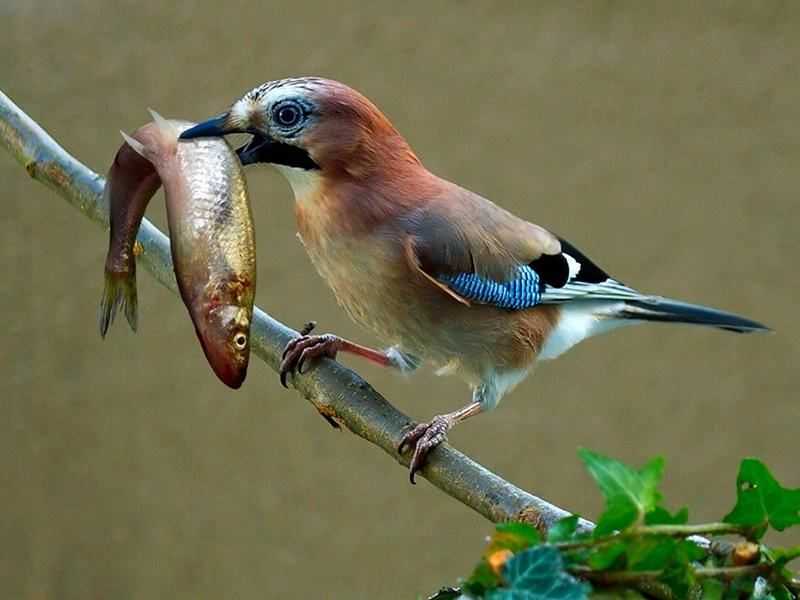 BÀI 7 : MÔI TRƯỜNG NHIỆT ĐỚI GIÓ MÙA
BÀI 7 : MÔI TRƯỜNG NHIỆT ĐỚI GIÓ MÙA
1 KHÍ HẬU
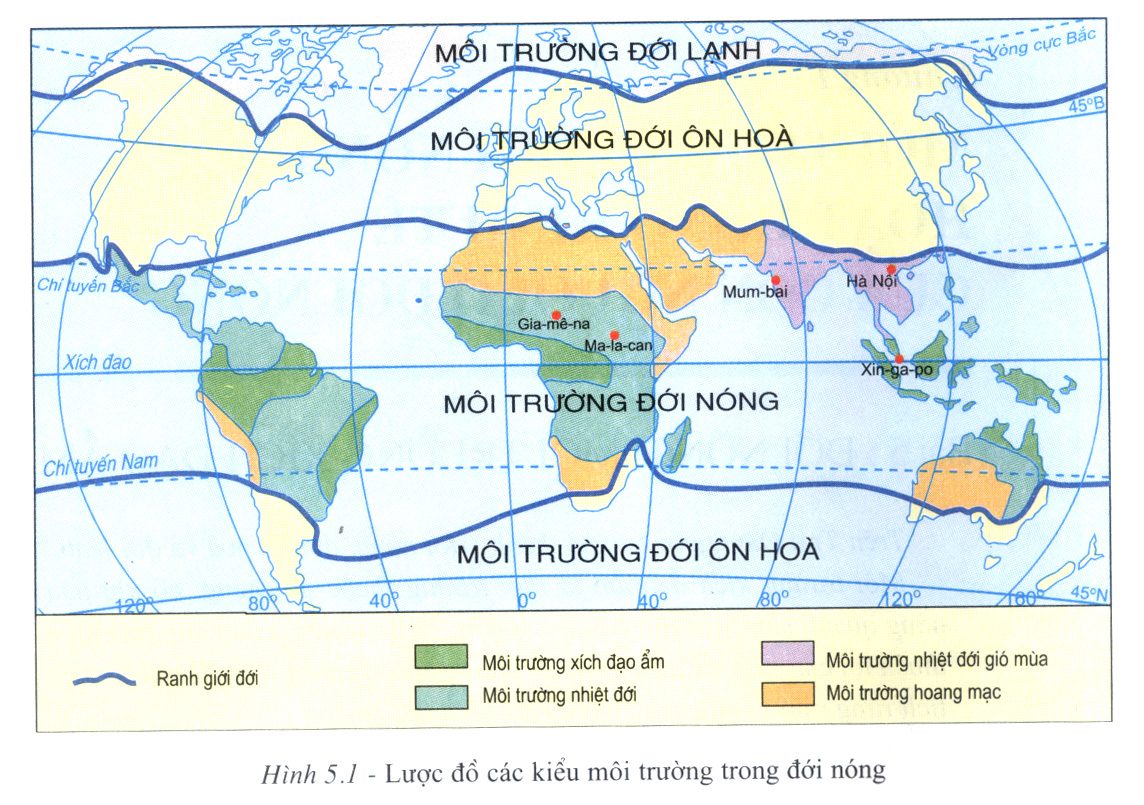 Nam Á
Đông Nam Á
- Điển hình ở khu vực Nam Á và Đông Nam Á
Xác định vị trí của môi trường nhiệt đới gió mùa trên hình 5.1?
Quan sát lược đồ 7.1 và 7.2 , hãy cho biết :
Hướng gió thổi vào mùa hạ và vào mùa đông ở khu vực Nam Á và Đông nam Á ? Giải  thích tại sao lượng mưa ở các khu vực này lại có sự chênh lệch rất lớn giữa mùa hạ và mùa đông.
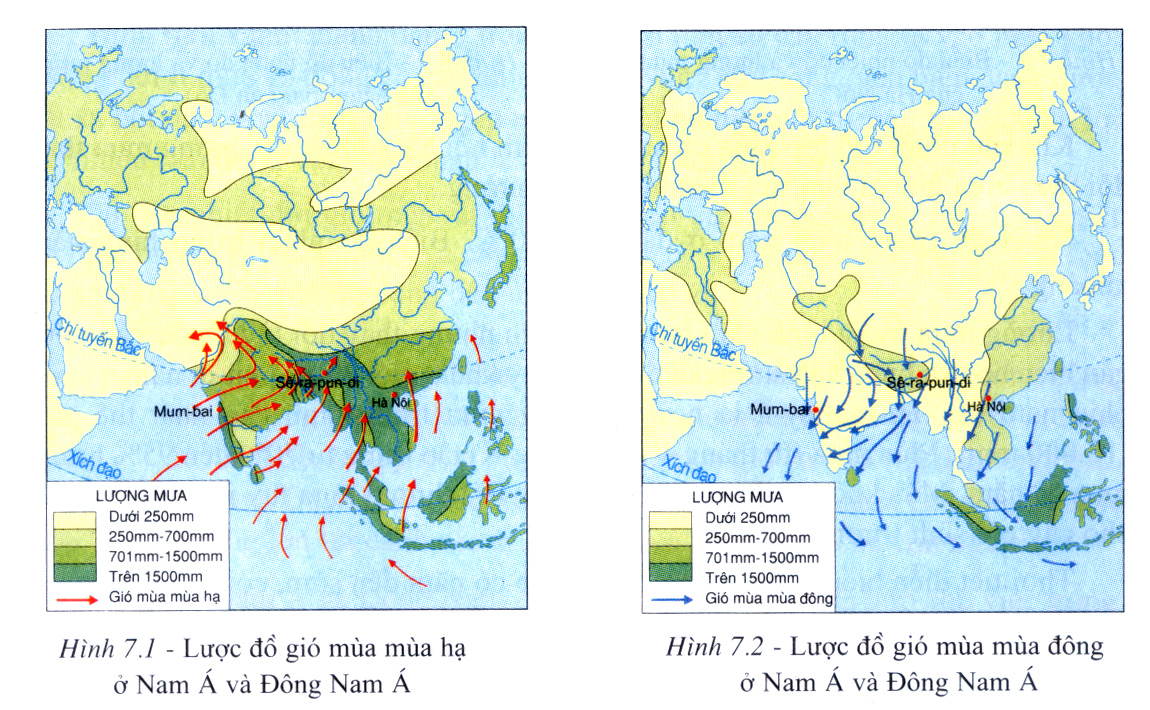 BÀI 7 : MÔI TRƯỜNG NHIỆT ĐỚI GIÓ MÙA
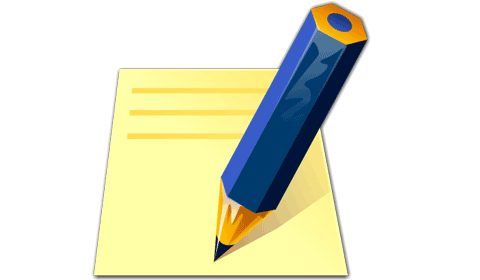 1 KHÍ HẬU
Vị trí : Điển hình ở khu vực Nam Á và 
            Đông Nam Á
Mùa hạ: Gió từ Ấn Độ Dương, Thái Bình Dương       tới đem theo không khí mát mẻ và mưa lớn .- Mùa đông: Gió mùa thổi từ lục địa Châu Á ra đem không khí khô và lạnh .
BÀI 7 : MÔI TRƯỜNG NHIỆT ĐỚI GIÓ MÙA
1 KHÍ HẬU
THẢO LUẬN NHÓM
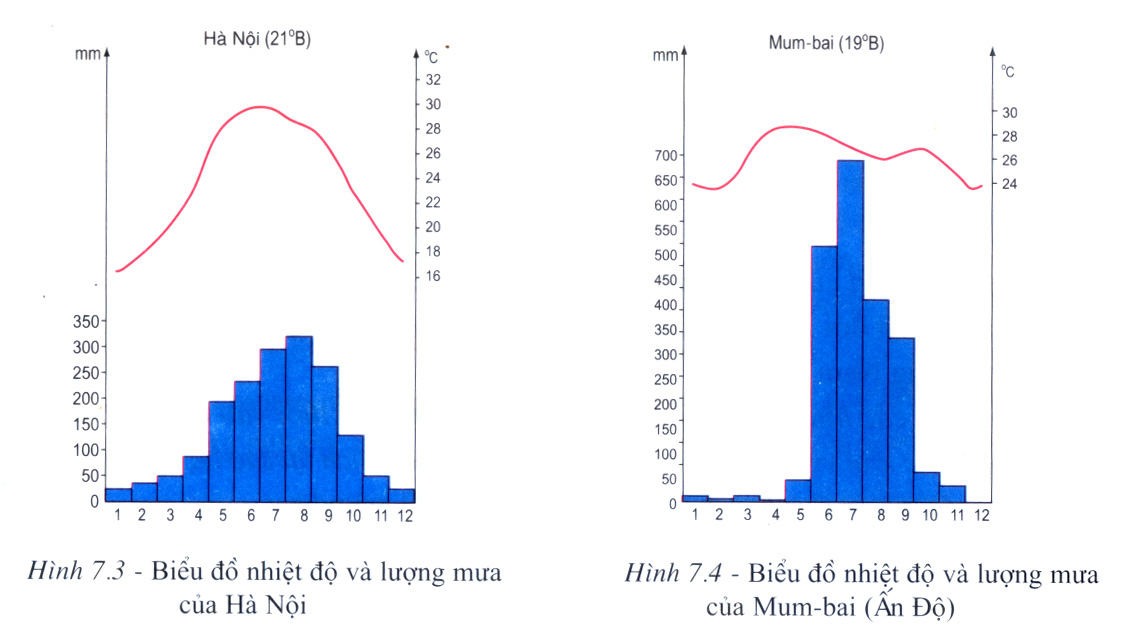 Nhóm 1-3
Nêu nhận xét về diễn biến nhiệt độ, lượng mưa trong năm của Hà Nội
Nhóm 2-4
Nêu nhận xét về diễn biến nhiệt độ, lượng mưa trong năm của Mum-bai.
Em có nhận xét gì về đặc điểm khí hậu nhiệt đới gió mùa?
> 30 0 C
> 29 0 C
Mưa lớn (mùa mưa )
Mưa lớn (mùa mưa )
< 18 0 C
Mưa ít (mùa mưa ít )
> 23 0 C
Lượng mưa rất nhỏ  (mùa khô )
TB1722 mm
12 0 C
6 0 C
TB 1784 mm
HÀ NỘI  CÓ MÙA ĐÔNG LẠNH
MUM- BAI NÓNG QUANH NĂM
BÀI 7 : MÔI TRƯỜNG NHIỆT ĐỚI GIÓ MÙA
1 KHÍ HẬU
* Đặc điểm khí hậu nhiệt đới gió mùa
Nhiệt độ lượng mưa thay đổi theo mùa gió
  + Nhiệt độ trung bình  > 200C 
  + Biên độ nhiệt trung bình  khoảng 80C
  + Lượng mưa  > 1000mm 
- Thời tiết diễn biến thất thường
BÀI 7 : MÔI TRƯỜNG NHIỆT ĐỚI GIÓ MÙA
1 KHÍ HẬU
Đọc đoạn thông tin sau: 
“Môi trường nhiệt đới gió mùa có nhiệt độ và lượng mưa thay đổi theo mùa gió. Mưa nhiều vào mùa gió thổi từ biển vào lục địa và mưa ít vào mùa gió thổi từ lục địa ra đại dương. Tuy lượng mưa vào mùa khô ít nhưng vẫn đủ ẩm để tạo nên thảm thực vật đa dạng và phong phú với nhiều tầng. Môi trường nhiệt đới gió mùa thích hợp trồng các cây trồng nhiệt đới như lúa nước, cao su, cà phê. Tuy nhiên, môi trường nhiệt đới gió mùa có thời tiết diễn biến thất thường, gây ảnh hưởng tới cảnh sắc thiên nhiên và cuộc sống con người”
BÀI 7 : MÔI TRƯỜNG NHIỆT ĐỚI GIÓ MÙA
1 KHÍ HẬU
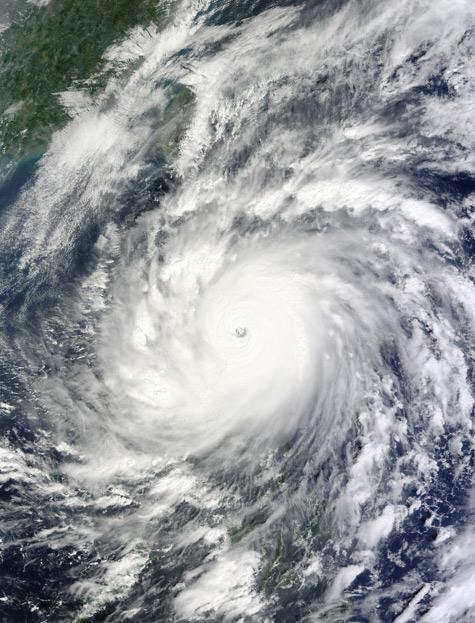 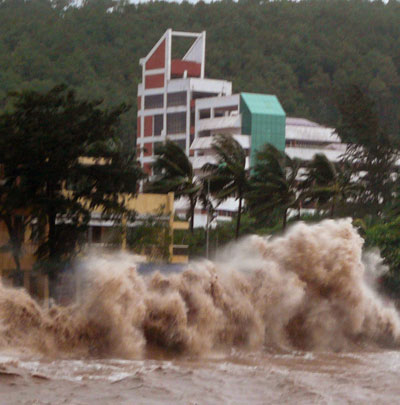 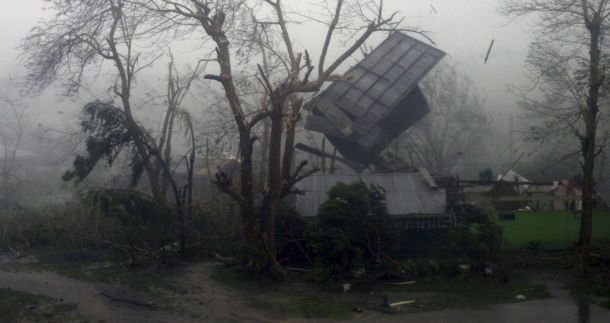 BÀI 7: MÔI TRƯỜNG NHIỆT ĐỚI GIÓ MÙA
1 KHÍ HẬU
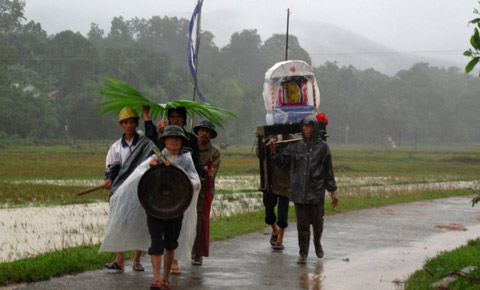 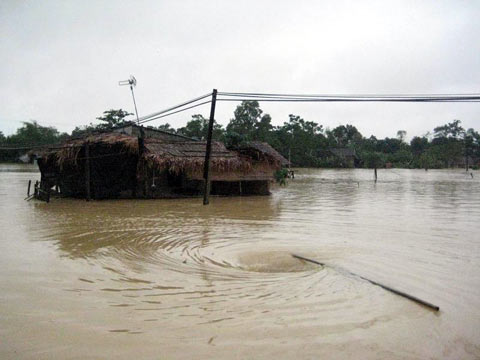 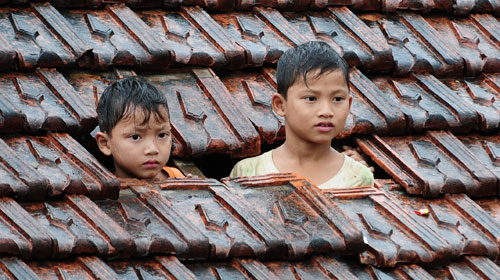 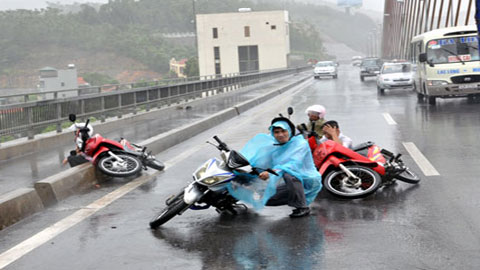 BÀI 7 : MÔI TRƯỜNG NHIỆT ĐỚI GIÓ MÙA
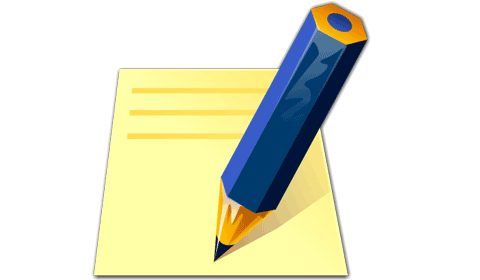 1 KHÍ HẬU
2. CÁC ĐẶC ĐIỂM KHÁC CỦA MÔI TRƯỜNG
2. CÁC ĐẶC ĐIỂM KHÁC CỦA MÔI TRƯỜNG
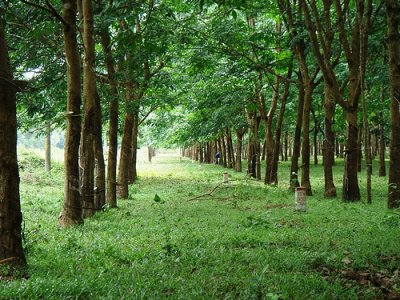 Rừng cao su vào mùa mưa
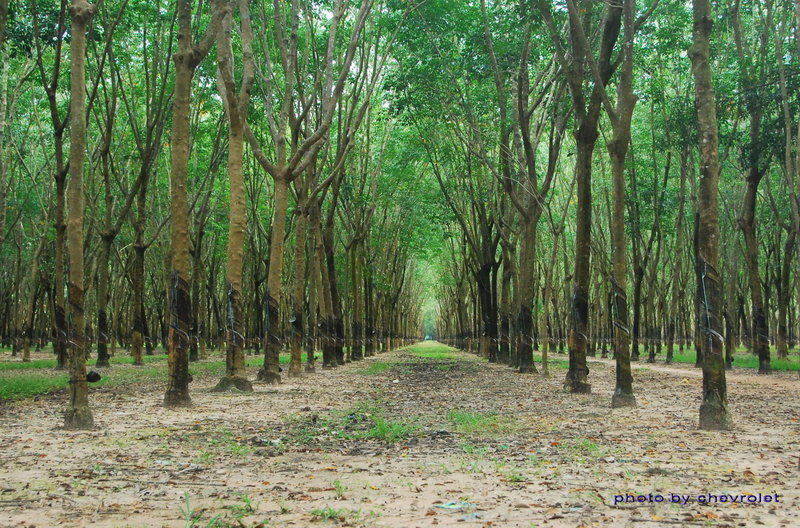 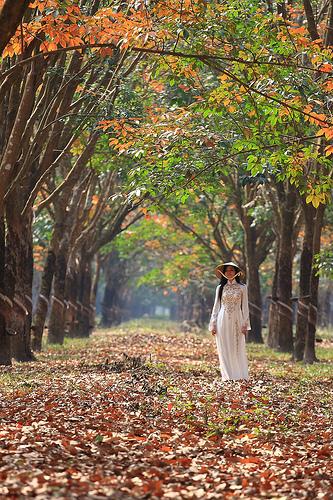 Rừng cao su vào mùa khô
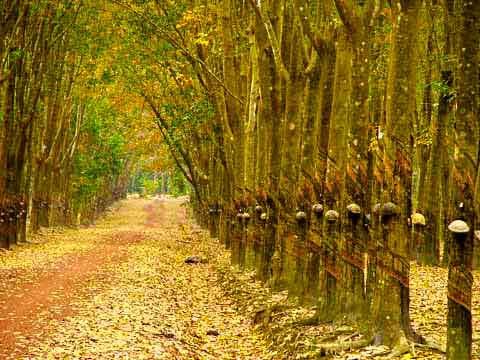 Quan sát ảnh nhận xét về sự thay đổi của cảnh sắc thiên nhiên ?
BÀI 7 : MÔI TRƯỜNG NHIỆT ĐỚI GIÓ MÙA
1 KHÍ HẬU
2. CÁC ĐẶC ĐIỂM KHÁC CỦA MÔI TRƯỜNG
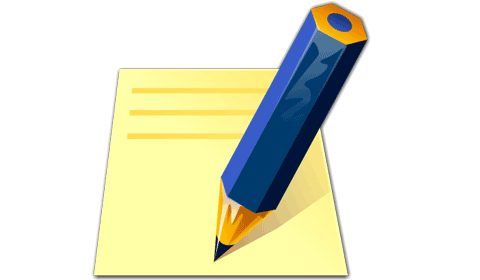 Cảnh sắc thiên nhiên thay đổi theo mùa, theo không gian
Có nhiều thảm thực vật khác nhau.
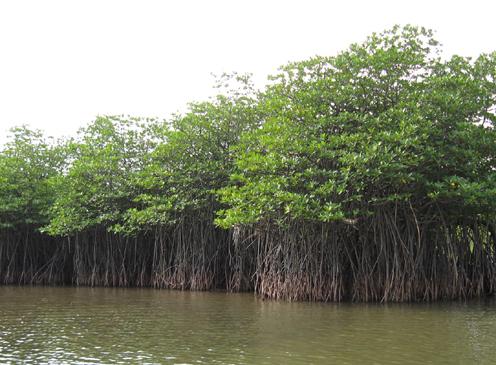 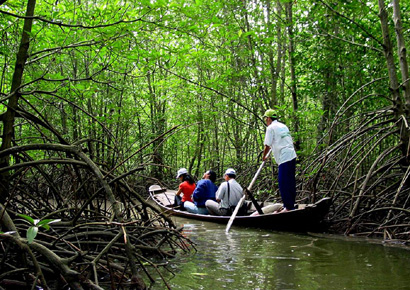 Rừng ngập mặn
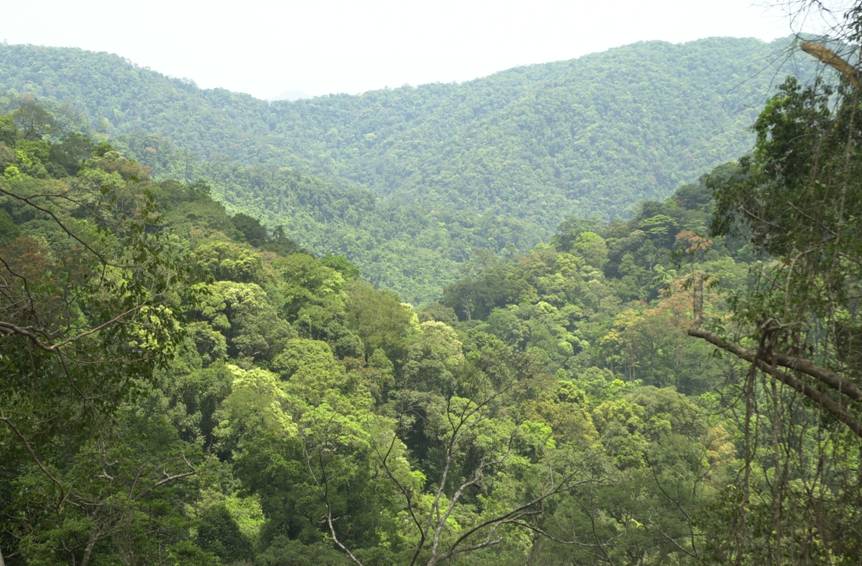 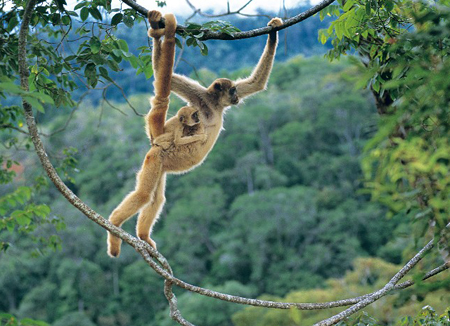 Rừng nhiệt đới
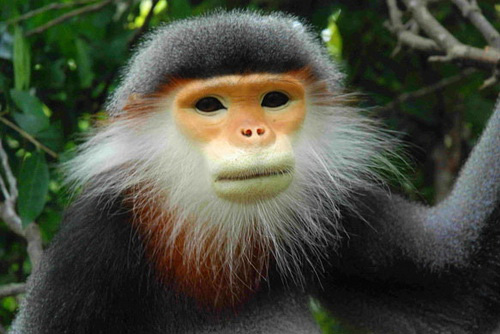 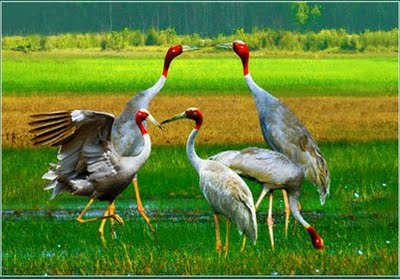 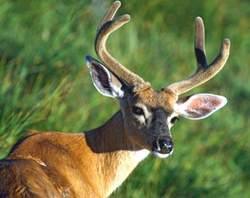 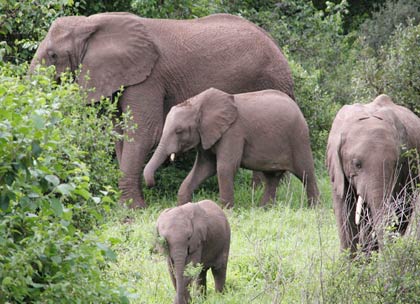 ĐỘNG VẬT QUÝ
BÀI 7 : MÔI TRƯỜNG NHIỆT ĐỚI GIÓ MÙA
1 KHÍ HẬU
2. CÁC ĐẶC ĐIỂM KHÁC CỦA MÔI TRƯỜNG
Môi trường nhiệt đới gió mùa thích hợp với việc trồng các loại cây trồng gì?
Là khu vực thích hợp cho việc trồng cây lương thực (đặc biệt là cây lúa nước) và cây công nghiệp.
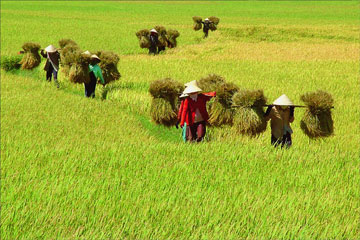 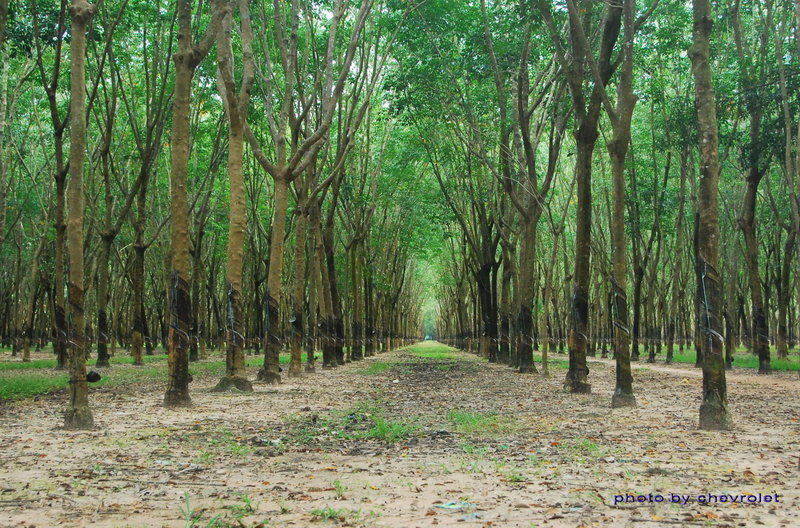 CÂY LÚA NƯỚC
CÂY CAO SU
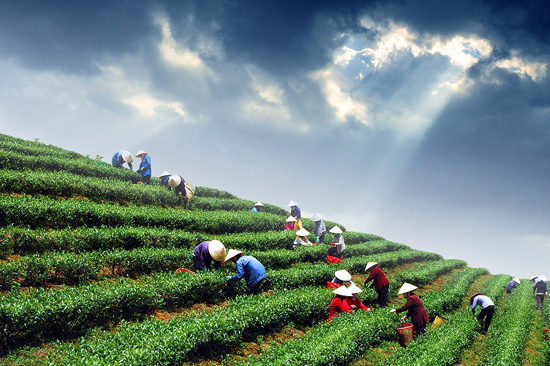 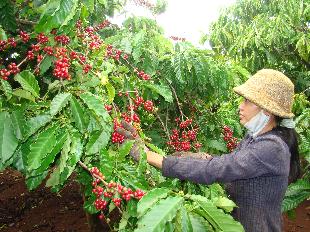 CÂY CHÈ
CÂY CÀ PHÊ
BÀI 7 : MÔI TRƯỜNG NHIỆT ĐỚI GIÓ MÙA
1 KHÍ HẬU
2. CÁC ĐẶC ĐIỂM KHÁC CỦA MÔI TRƯỜNG
- Cảnh sắc thiên nhiên thay đổi theo mùa, theo không gian
- Có nhiều thảm thực vật khác nhau.
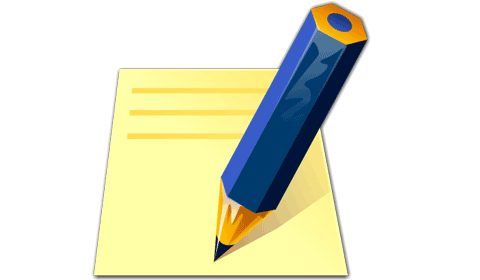 - Là khu vực thích hợp cho việc trồng cây lương thực (đặc biệt là cây lúa nước) và cây công nghiệp.- Là nơi tập trung đông dân trên thế giới
Củng cố
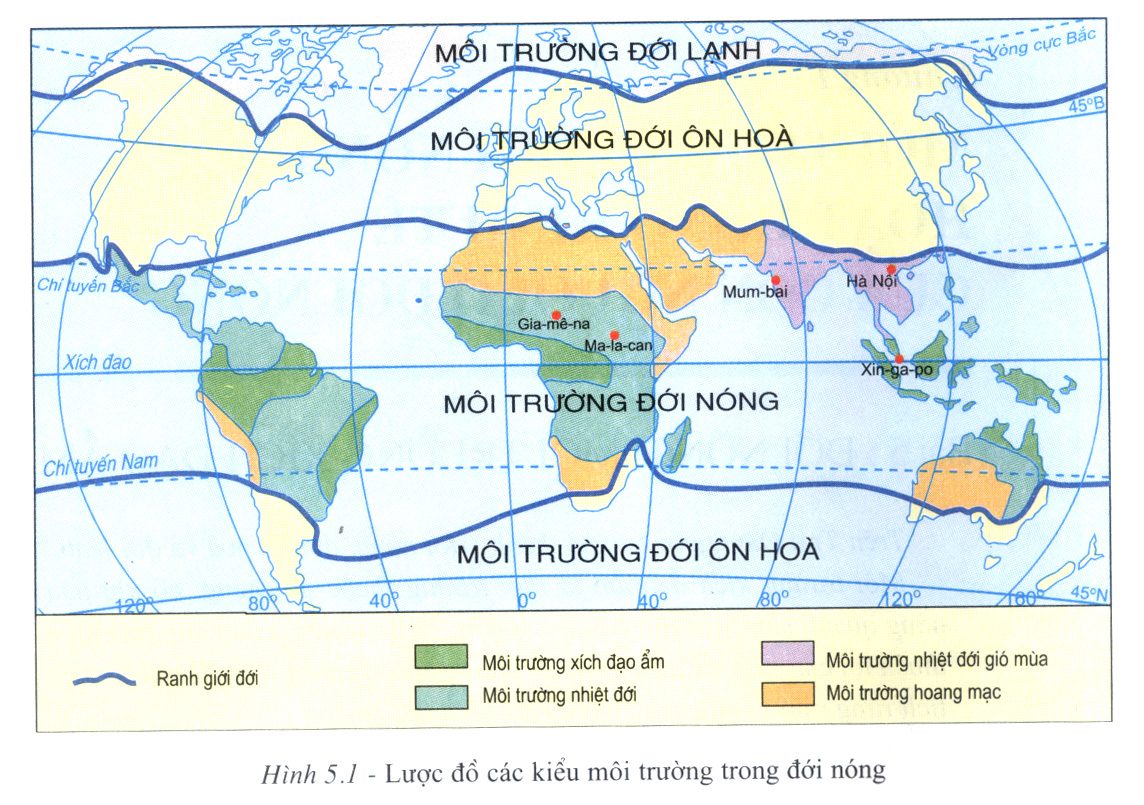 Nam Á
Đông Nam Á
Xác định vị trí của môi trường nhiệt đới gió mùa trên hình 5.1?
Hướng dẫn học tập:
* Học bài, làm bài tập bản đồ 
* Ôn tập lại các dạng biểu đồ nhiệt độ và lượng mưa của:
- Môi trường xích đạo ẩm
Môi trường nhiệt đới 
 Nhiệt đới gió mùa
* Giờ sau ôn tập
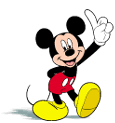 Tạm biệt các em!
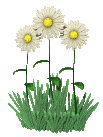